jeudi, le dix-huit avril
Travail de cloche
Écrivez une phrase en français qui parle du printemps.
jeudi, le dix-huit avril
Bon Anniversaire
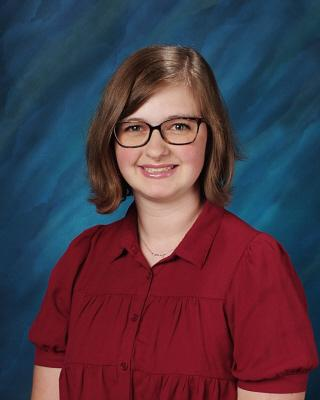 Bon anniversaire
Bon anniversaire
Bon anniversaire chère Alexa
Bon anniversaire
Le Français Charles Friedel a créé la réaction Friedel-Crafts avec son partenaire, l’Américain James Mason Crafts.
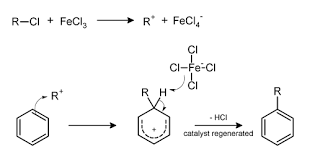 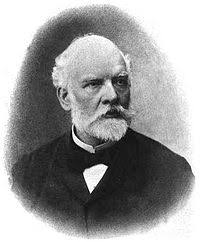 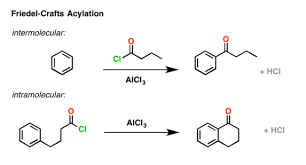 Pensez à un produit qui n’existe pas aujourd’hui, mais qui, selon vous, sera quelque chose que tout le monde voudra acheter.

Vous écrirez une publicité pour votre produit.

Il faut que la pub ait cinq phrases: 
la première expliquera le produit 
les suivantes doivent être au subjontif, et ils diront pourquoi il vaudra mieux que vous l’achetiez
le vocabulaire
Devoirs
Billet de sortie
Écrivez une phrase qui parle du produit d’un autre élève.